Facilitating OA Agreements (SPA OPS 3.0) project commissioned by:
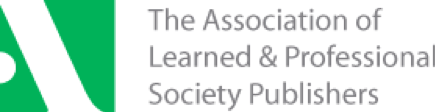 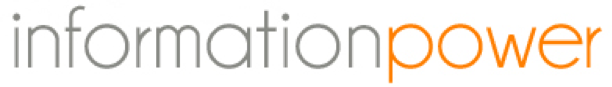 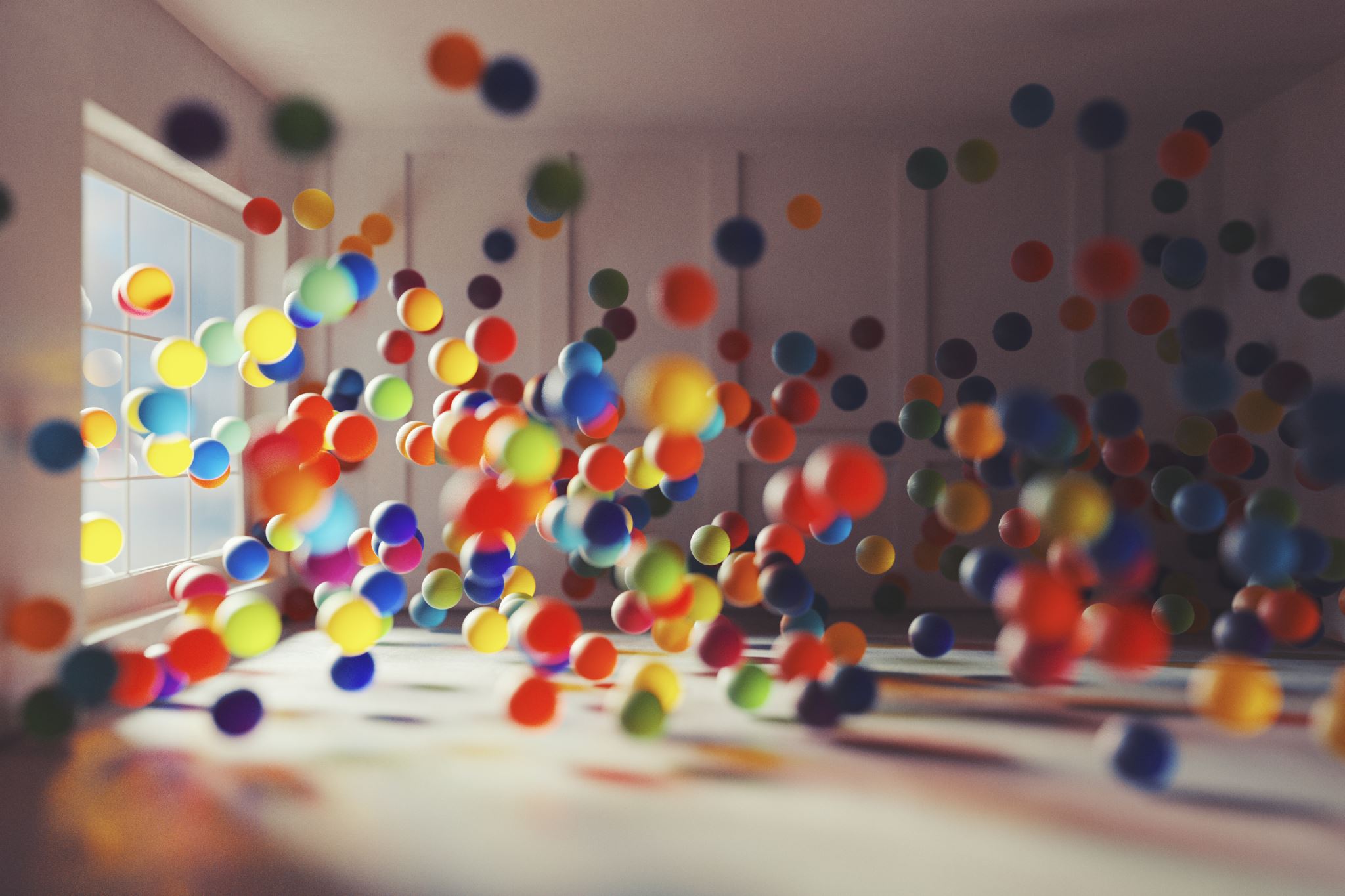 Context
We found that in certain countries, most notably the UK and Ireland, smaller independent and society publishers have successfully entered into open access agreements.
However, this success is not mirrored elsewhere in the world.
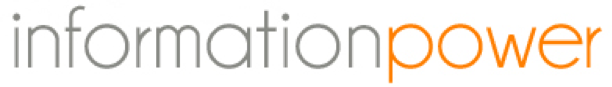 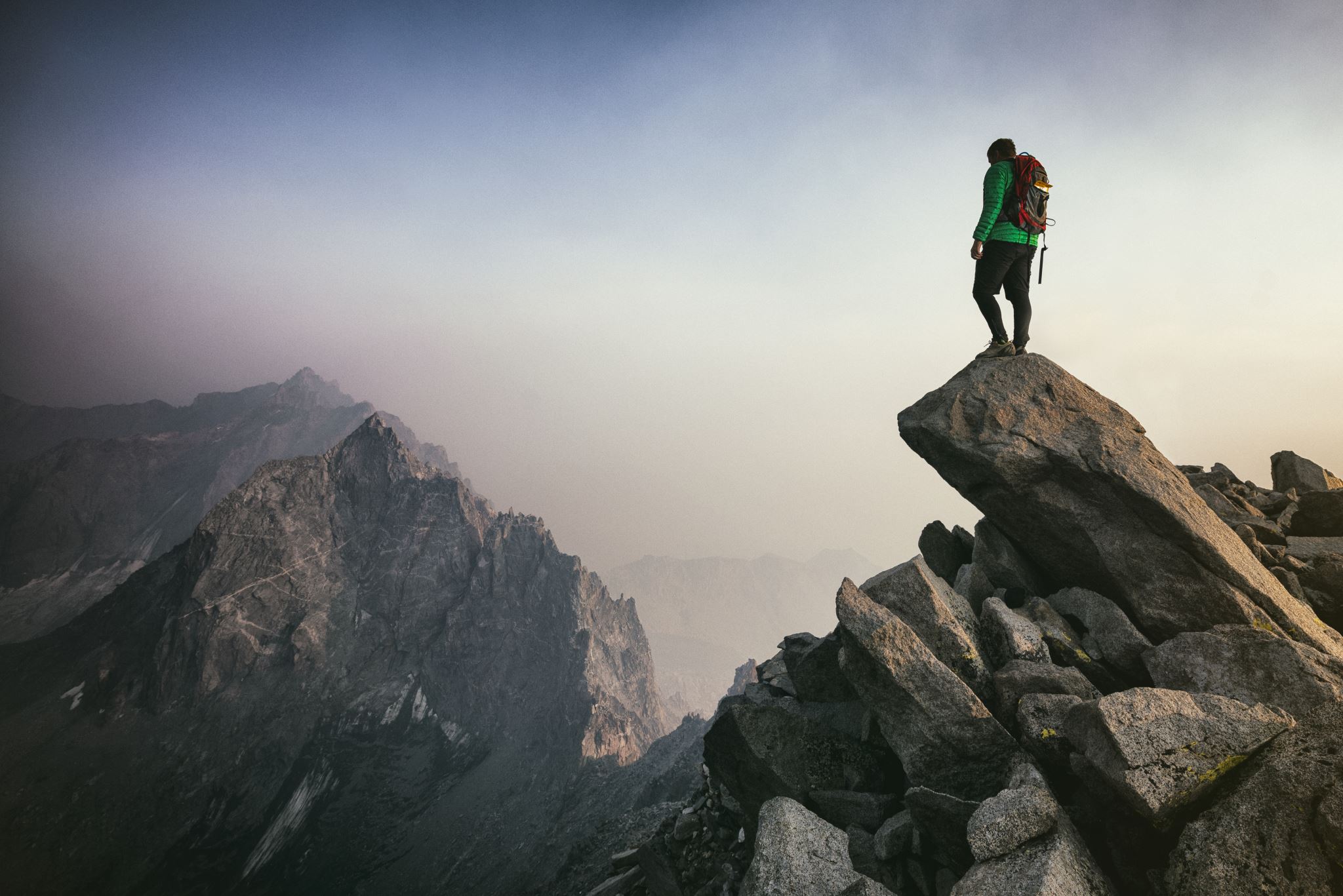 Challenges
OA agreements are difficult to scale up, both for library consortia and publishers
Data is a pain point for both libraries and publishers when implementing OA agreements.
Meeting work flow requirements are arduous for small publishers.
Every organisation has different license requirements, and small publishers are not experienced in handling them.
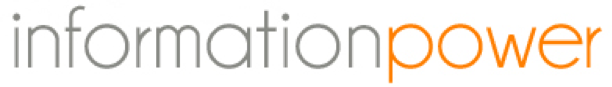 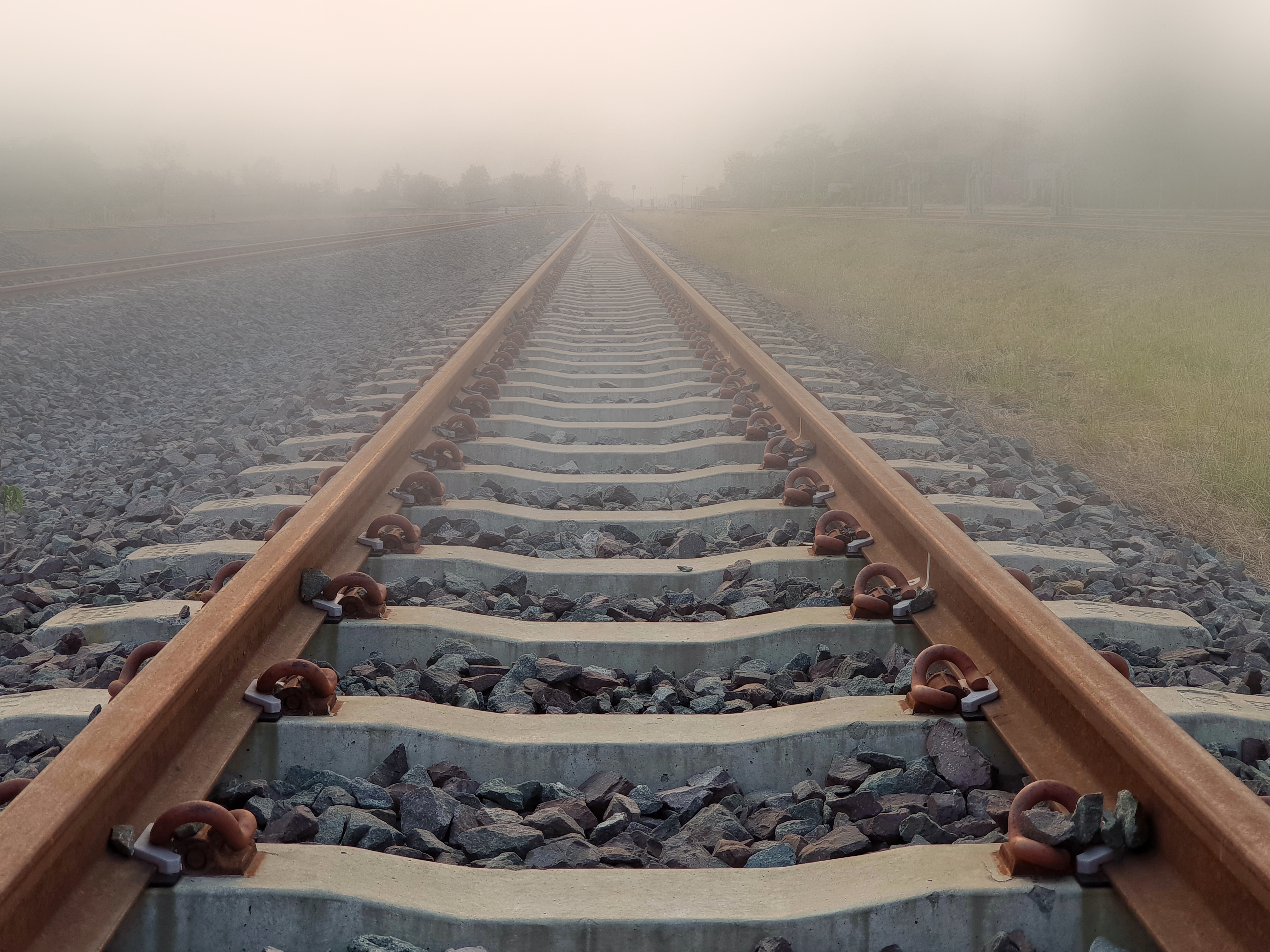 Purpose of the Project
Coordinate four task and finish groups who will develop:
Principles
A Model License
A Data Template
Workflows
to underpin OA agreements between libraries/consortia and smaller independent publishers

2. Convene two events with intermediaries who will need to take action in order to support the implementation of the outputs. 

Further context information in the phase 2 report: https://doi.org/10.6084/m9.figshare.14731308.v1
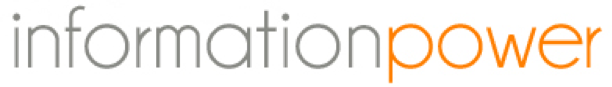 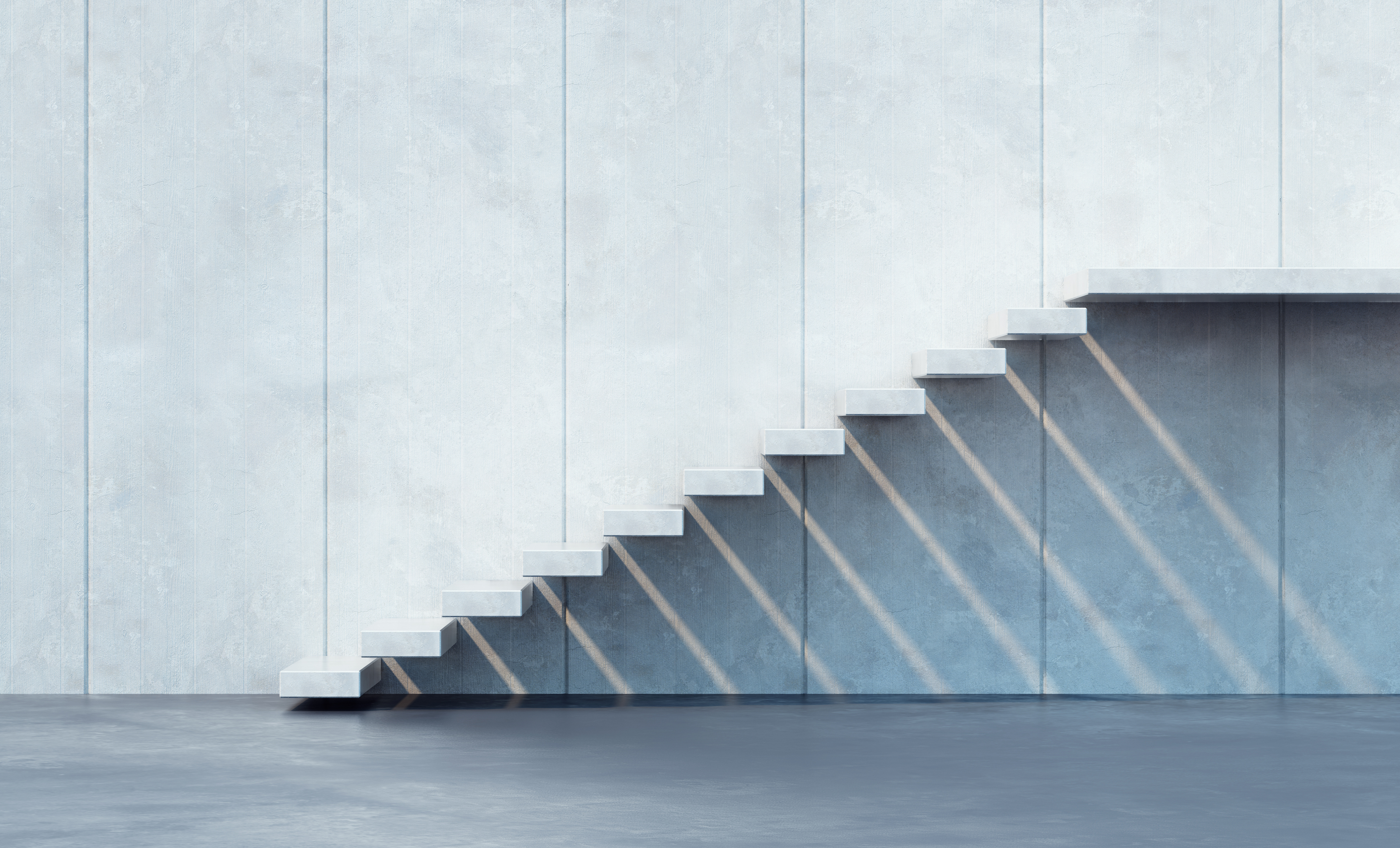 Progress so far
Invitations for expressions of interest went out in August – 59 responses received.
All 4 groups established under the following chairs:

Principles – Rod Cookson, IWA Publishing
Model License – Celeste Feather, LYRASIS
Data – Claire Moulton, The Company of Biologists 
Workflows – Arjan Schalkan, UKBsis

Terms of reference, Google folder and documents for each group,
Engagement with NISO to align on workflows.
Second draft of principles document to be discussed on Wednesday 6 October 2021.
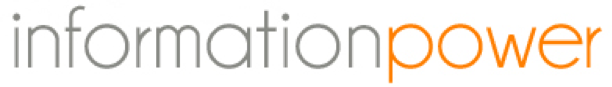 Steering Group Membership
Damian Broadhurst (Salford University)
Curtis Bundy (Iowa State University)
Colleen Campbell (OA2020) 
Andrew Joseph (Wits University)
Rima Kupryte, (EIFL)
Robert Kiley (cOAlition S)
Malavika Legge (Portland Press      and Biochemical Society)
Nora Papp-Le Roy (European Science Foundation)
Katharina Rieck (FWF)
Johan Rooryck (cOAlition S)
Judy Russell (University of Florida)
Glenn Truran (SANLC)
Aria Tuuliniemi (University of Helsinki)
Anna Vernon (JISC)
Wayne Sime (ALPSP)
Providing oversight for the project.
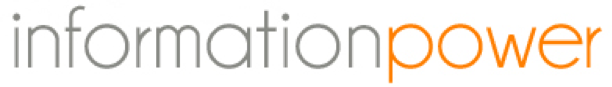 Task & Finish Group 1 – Shared Principles
Chair – Rod Cookson
Andrea Lopez 
Ellen Finnie
Catherine Sharp
Anna Vernon
Anke de Looper
Sharla Lair
Wendy Newsham
Erin Calhoun
Rita Penhasi
Bongi Mphuti
Frances Pinter
Robert Kiley
Colleen Campbell
Reviewing and revising the shared principles that underpin OA agreements between consortia/libraries and smaller publishers.

The group uses the draft principles created by Plan S as a base, and work to improve it.
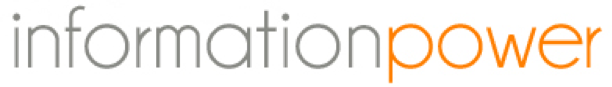 Themes in Draft Principles
Transparency
Ensuring publishers, consortia and libraries all understand the OA process
Pragmatism
Agreements must be aware of material realities to ensure the largest number of organisations can benefit from OA
Equity
Ensuring organisations in developing nations are not disadvantaged
Price and Cost Allocation
Costs must be divided in a way that fairly affects all involved organisations
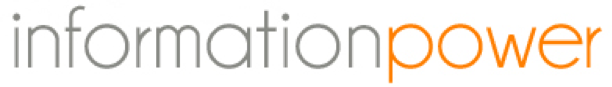 Task & Finish Group 2 – Model Licence
Chair – Celeste Feather
Angus Cook
Adam Der
Jill Emery
Sarah Fricker
Mark Lewis
Lisa Mackinder
Ben Taplin
Lucy Walton
Will use the SPA OPS model licence as a base and attempt to align it with the shared principles from group 1.

This licence will be delivered by 31st January 2022.
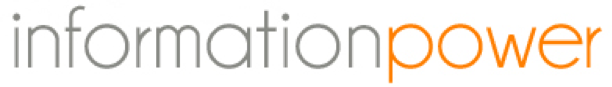 Task & Finish Group 3 – Data Template
Chair – Claire Moulton
Nels Jensen
Debbie Martindale
Sana Mulla 
Gaynor Redvers
Judy Russell
Eric Schares 
Nevena Tomic
Timo Vilén
Will devise a data template that small, independent publishers can present at the start of OA agreement negotiations.

They will also devise a glossary of key terms that should be known.
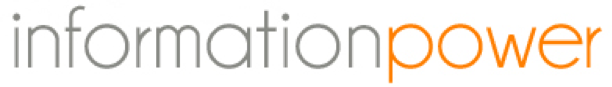 Task & Finish Group 4 – Workflow Group
Chair – Arjan Schalken
Surina Bhatti
Stacey Burke
Yvonne Campfens 
Rebecca Day Tucker
Phillip Hess
Mark Lewis
Sana Mulla
Wendy Newsham
Elin Reeves
Bernhard Schubert
Adriana Sikora
Andy Utterback
Matthew Wilmont
Will agree upon a set of minimum workflow requirements which are achievable by smaller independent publishers.

These will be based off  the current ESAC workflows.
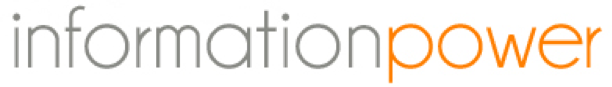 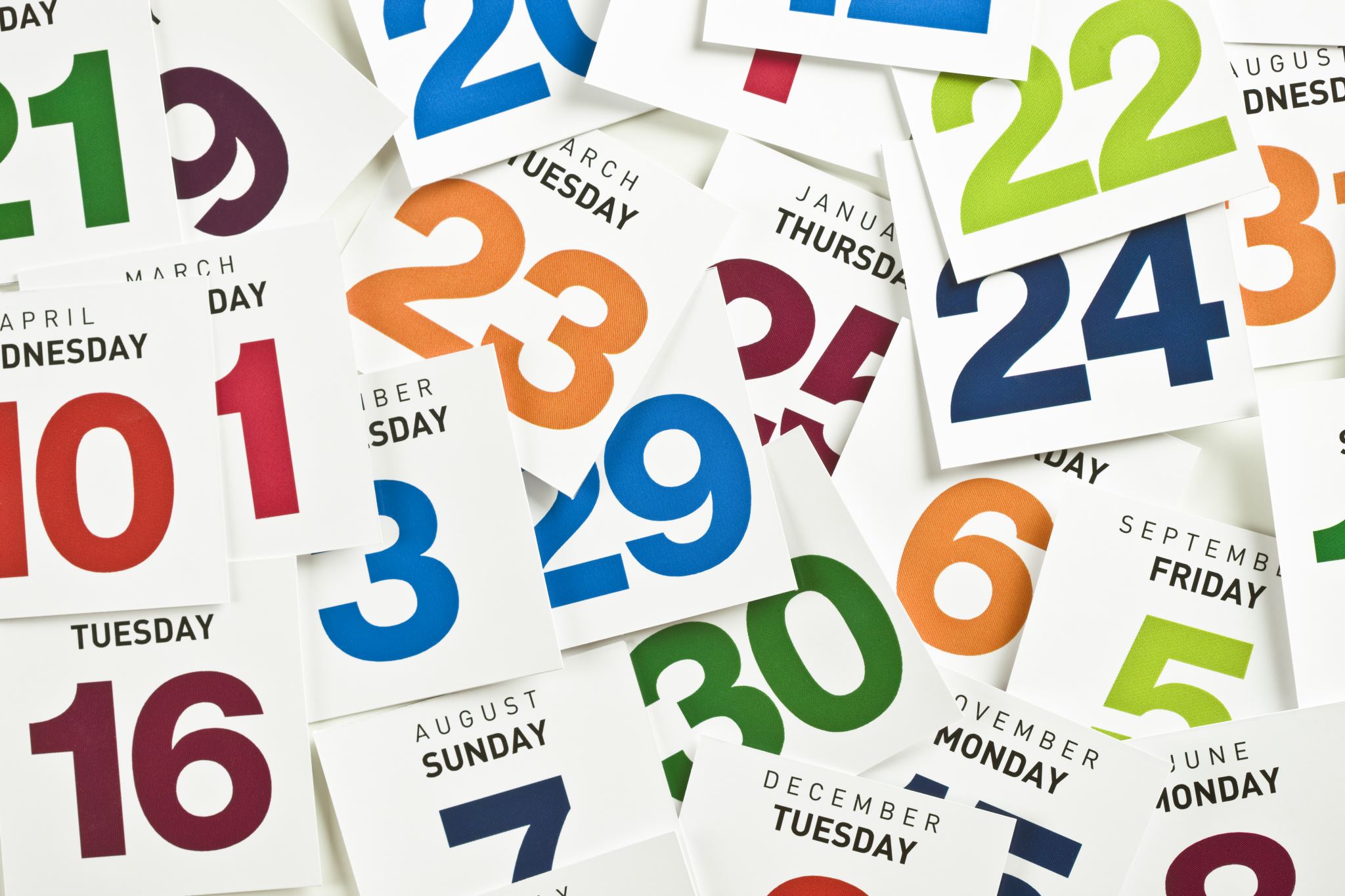 Deadline
We aim to have the outputs of this project available at the end of March, and will launch them at the UKSG Conference in Glasgow
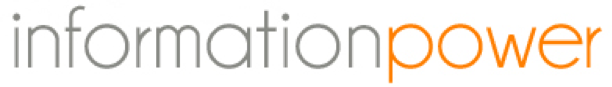